Women’s Center & Shelter of Greater PittsburghIPV Homeless Provider Program
Presented by Matthew Grayson - Ipv homeless provider supervisor
Who Am I?
Matthew Grayson
IPV Homeless Provider Program Supervisor
Help train homeless provider staff about IPV/DV
To help screen/intake process
Frontline staff safety
Resident safety
Share WCS Resources
Warning!!!
The topics discussed today are heavy and emotionally impactful.  If at any time you feel the information is too much for you, please feel free to excuse yourself to take some time.
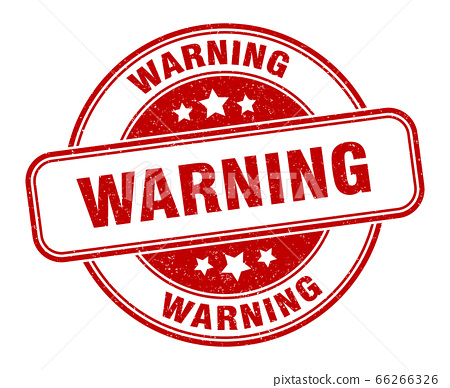 3
What is Domestic Violence (DV)?  Intimate Partner Violence (IPV)
Partner violence is a PATTERN of coercive behavior used by one person to GAIN POWER AND CONTROL over another in an intimate relationship.
Domestic Violence- Violence committed by someone in the victim’s domestic circle. ( Partners, ex-partners, immediate family members, other relatives and friends. (there is a close relationship between the offender and victim.)
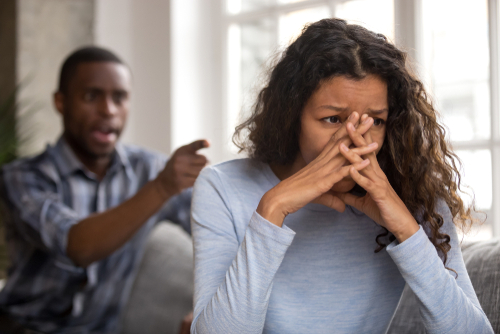 4
[Speaker Notes: Distinction b/t IPV and DV: IPV is between intimate partners and DV can be anyone living with the survivor

What is Battering?
Establishment of CONTROL AND FEAR in a relationship through violence and other forms of abuse.

The person uses acts of violence and a series of behaviors, including intimidation, threats, isolation, etc. to control the other person.

It may not happen often, but it remains as a hidden and constant terrorizing factor.]
Domestic Violence Stats:
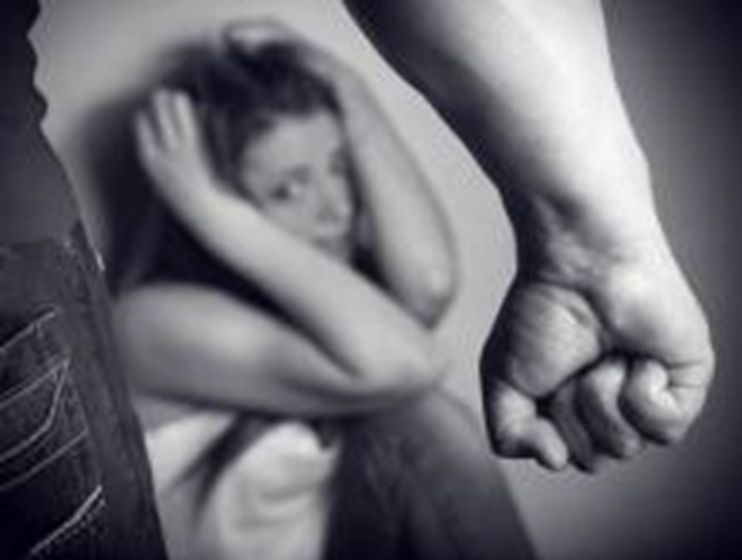 On average, nearly 20 people per minute are physically abused by an intimate partner in the United States. During one year, this equates to more than 10 million women and men.
About 1 in 4 women and nearly 1 in 10 men have experienced sexual violence, physical violence, and/or stalking by an intimate partner during their lifetime and reported some form of IPV-related impact.
https://www.cdc.gov/violenceprevention/intimatepartnerviolence/fastfact.html
5
[Speaker Notes: Think about this… we’ll be together for 4 hours today. 4*60*20=4800. That means by the end of this presentation, 4800 people will experience physical abuse by an intimate partner.]
TYPES OF ABUSE
PSYCHOLOGICAL
Mind games
Silent treatment
Altering your perception
Stalking

ISOLATION
Keeping partner from family or friends
Restricted freedom 

VERBAL 
Name calling
Public humiliation
Constant criticizing
SEXUAL
Unwanted touching
Forced sex
Multiple partners/objects

INTIMIDATION
Using looks, actions and loud voice to control
Threats of physical harm

Stalking
Unwanted texts, calls
Unwanted flowers, gifts, cards
Monitoring behavior through mutual friends
EMOTIONAL
Manipulating with lies
Breaking possessions
Making all decisions

PHYSICAL
Punching
Hitting with objects
Choking/Strangulation

FINANCIAL
Controlling all finances
Abusing credit cards
6
TYPES OF ABUSE cont.
Spiritual
Isolates from religious community
Interfering with spiritual practices
Criticizing beliefs, practices, traditions
Using faith/beliefs as a means of manipulation
Insisting they follow abuser’s religious practices
Systems
(Using social systems to control partner through ACTIONS or THREATS of action)
Getting unjustified PFA
Using mental health diagnosis 
Reporting to CYF, DPW, etc.
Threatening deportation
Taking passport
Custody of children
7
Physical Abuse
Examples include:
Hitting
Punching
Hair pulling
Biting


Shoving
Kicking
Choking
Scratching
WC&S 24/7 Hotline: 412-687-8005   |   Textline: 412-744-8445 (9 am-9 pm, daily)
Verbal Abuse
Examples include:
Threats
Yelling
Cursing
Put downs
Criticizing
Belittling
Calling names
Degrading
Insulting
WC&S 24/7 Hotline: 412-687-8005   |   Textline: 412-744-8445 (9 am-9 pm, daily)
Mental/Emotional Abuse
Examples include:
Mind games
Put downs
Accusations
Blaming
Humiliation
Demanding attention
Name calling 
Bullying
Lying
Gaslighting
WC&S 24/7 Hotline: 412-687-8005   |   Textline: 412-744-8445 (9 am-9 pm, daily)
Mental/Emotional Abuse
Examples include:
Threatening a partner or harming their sense of self-worth
Labelling as stupid
Intimidating
Threatening suicide
Isolation
Threatening to “out”
Using the wrong pronouns
Denying partner’s gender identity
Using citizenship status to manipulate
Throwing things
Punching walls
WC&S 24/7 Hotline: 412-687-8005   |   Textline: 412-744-8445 (9 am-9 pm, daily)
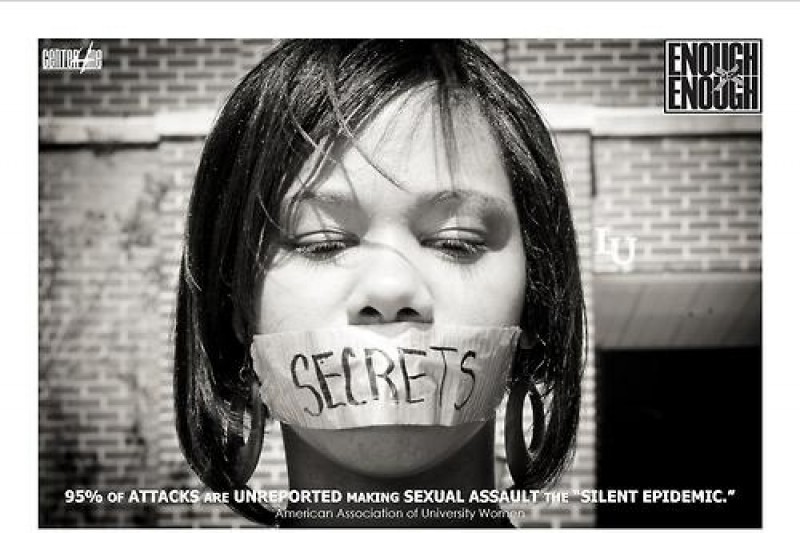 Sexual AbuseCoercing or forcing a partner to engage in a sex act when they do not or cannot consent
Examples include:
Rape
Unwanted touching
Cheating
Manipulating to have sex


Minimizing feelings about sex
Criticizing sexually
Degrading
WC&S 24/7 Hotline: 412-687-8005   |   Textline: 412-744-8445 (9 am-9 pm, daily)
[Speaker Notes: What is consent?

Consent is a clear, enthusiastic yes. Consent is always needed before touching another person’s body, whether sexual or not. You can give consent of you are informed (you know what you’re consenting to); willing (you can choose whether or not you want to without coercion and there’s no pressure); coherent (in a state that allow you to make a decision, not asleep or incapacitated); clear (you need to be able to give a clear enthusiastic yes)]
Digital Abuse
Examples include:
Excessive texting and calling
“Hacking” into social media accounts or demanding passwords/access

Using GPS trackers to stalk
Catfishing
Publishing nude photos 
Sexting
Doxxing
WC&S 24/7 Hotline: 412-687-8005   |   Textline: 412-744-8445 (9 am-9 pm, daily)
Stalking
Examples:
Unwanted texts, calls
Unwanted flowers, gifts, cards
Monitoring behavior through mutual friends
Showing up places (work, school, home) when it was unwanted



Leaving strange or potentially threatening items for victim to find

Doing things to scare victim and let them know the perpetrator had been there
WC&S 24/7 Hotline: 412-687-8005   |   Textline: 412-744-8445 (9 am-9 pm, daily)
[Speaker Notes: Stalking is a tactic that can fall under any of these types of abuse to maintain power and control. Examples: unwanted phone calls, texts, DMs, social media comments and posts, unwanted cards letters, flowers, presents, showing up places (work, school, home) when it was unwanted, leaving strange or potentially threatening items for the victim to find, doing thing to scare the victim or let them know the perpetrator had been there.
About 1 in 5 female victims and 1 in 14 male victims has experienced stalking between the ages of 1 and 17.]
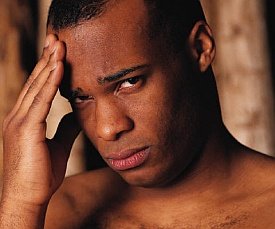 Cycle of Violence
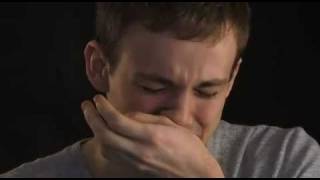 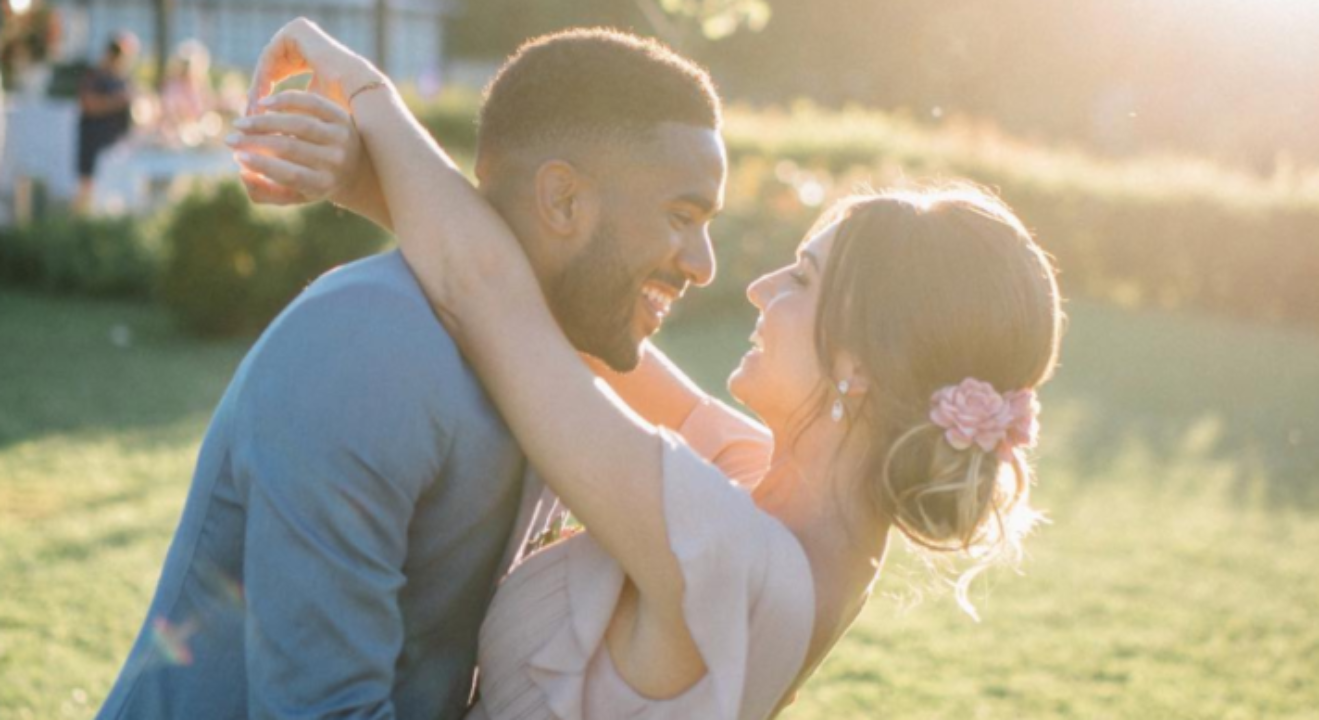 WC&S 24/7 Hotline: 412-687-8005   |   Textline: 412-744-8445 (9 am-9 pm, daily)
[Speaker Notes: Once violence occurs in a relationship, without intervention, it will increase in regard to frequency and severity.]
Power and Control Wheel
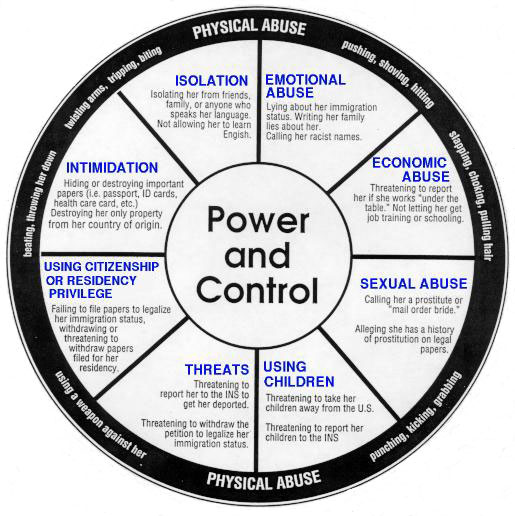 16
Why do some victims stay in an abusive relationship?
Protect image of ‘perfect’ relationship
They think the abuser will change
They think they deserve it
They want to end the abuse not the relationship
They see violence as normal
They think it’s their fault
They feel the relationship is their responsibility and they have to fix it
The abuser has a loving side
They are unaware of their resource
Legal help seems too expensive or too complicated
Fear 
Love
No support system
Embarrassed
Economics
Religious or cultural beliefs
Children 
Low self-esteem
Nowhere to go
Threats on their life or their kids’ lives if they leave
Fear of being alone
DID YOU KNOW….
Leaving a violent relationship is the most dangerous time for a victim.  
On average women will leave their abusive partners 7 times before permanently leaving the relationship. 
75% of DV related homicides occur when they are leaving or have just left!
18
Domestic Violence
FACTS-
85% of DV victims are women

Child abuse is more likely to occur by 75% of intimate partner violence families.

Pregnancy is a risk factor for battering.

Several studies indicate a range of incidence from 8% to 15% of pregnant women in public and private clinics to as much as 24% to 26%.

One study showed that 30% of women presenting with injuries in an Emergency Department were identified as having injuries caused by battering.
19
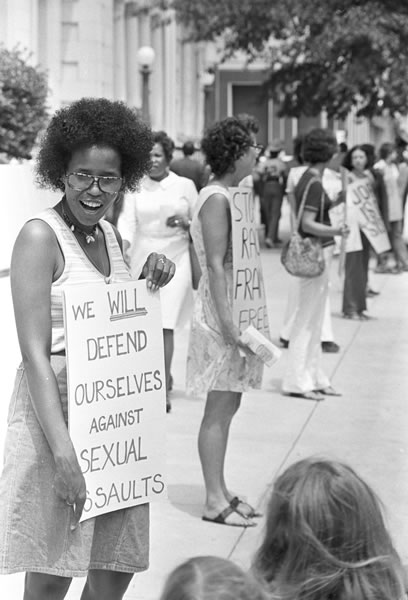 How IPV Affects African American Women
More than 4 out of 10  Black women experience physical violence from an intimate partner during their lifetimes.
 
Black women also experience significantly higher rates of psychological abuse—including humiliation, insults, name-calling, and coercive control—than do women overall.

Sexual violence affects Black women at high rates. More than 20 percent of Black women are raped during their lifetimes—a higher share than among women overall.

Black women face a particularly high risk of being killed at the hands of a man. A 2015 Violence Policy Center study finds that Black women were two and a half times more likely to be murdered by men than their White counterparts. More than nine in ten Black female victims knew their killers.
20
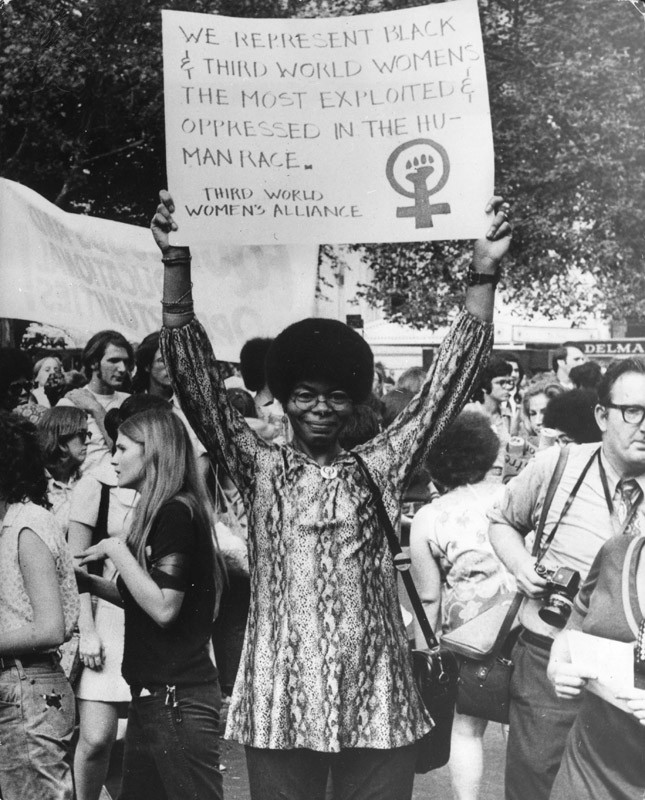 How IPV Affects African American Women
Nearly all —92% — of these killings were intra-racial, which means that they were committed by a Black man against a Black woman.

With statistics like these, the Black Women’s Health Project determined that domestic violence is the number one health issue facing Black women.

And in Black communities, the problem is particularly severe, with abuse being the leading cause of injury among Black women ages 15 to 44.
21
TDV and Identities
Among high school students in 2017 who dated or went out with someone in the past year, 8% experienced physical dating violence.
However, experiences varied for members of different groups:
9.1% of female students experienced physical dating violence
6.5% of male students experienced physical dating violence
10.2% of Black students experienced physical dating violence
7% of white students experienced physical dating violence
7.6% of Hispanic students experienced physical dating violence
17.2% of lesbian, gay, or bisexual+ students experienced physical dating violence
6.4% of heterosexual students experienced physical dating violence
https://timesupfoundation.org/black-survivors-and-sexual-trauma/
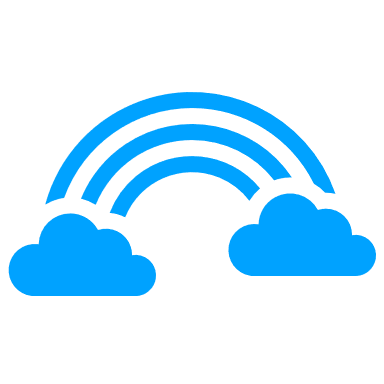 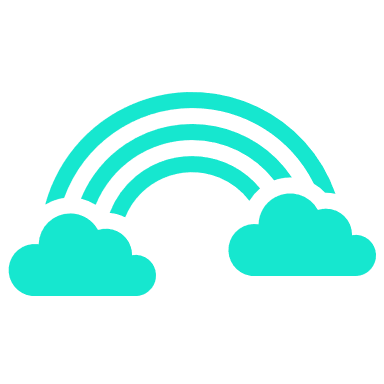 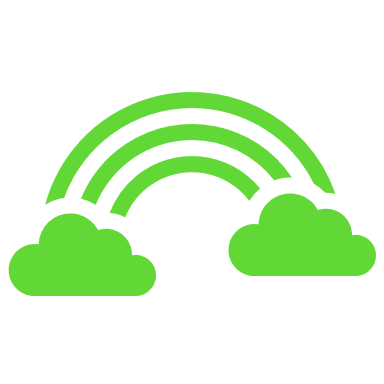 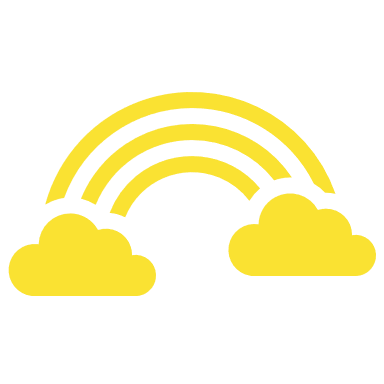 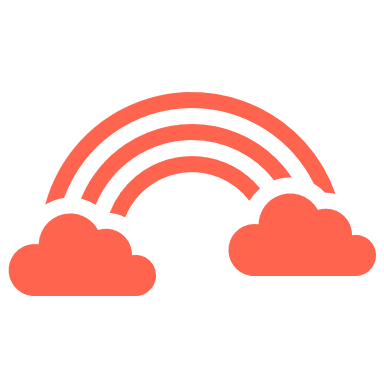 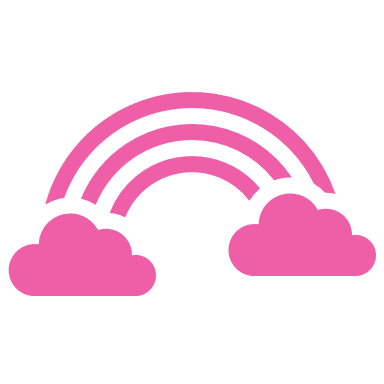 WC&S 24/7 Hotline: 412-687-8005   |   Textline: 412-744-8445 (9 am-9 pm, daily)
[Speaker Notes: Does anything surprise you about these statistics?
This list is by no means comprehensive. Trans and nonbinary people disproportionately experience violence in their daily lives. Other racial and ethnic groups may experience DV differently. This study also did not explore other confounding factors of DV, such as religious and cultural beliefs.
Just because some groups are more likely to experience DV, it doesn’t mean that there is something inherently different about those groups. 
It is important to remember that identities and experiences are intersecting and overlapping, which means that nobody’s life experience is the same and each person’s identities impacts their life in a unique way. Abuse is a learned behavior and is a choice. We can achieve equality and reduce these numbers by providing the appropriate education and support to communities disproportionately, such as racial and sexual minorities, affected by abuse. 

LGBTQ communities face additional challenges. Isolation is compounded by being a member of the LGBTQ community. Silence about partner violence within the LGBTQ community further isolates survivors and gives more control to abusers. Abusers may: threaten to out their partner; portray the violence as mutual; tell their partner that violence is normal in LGBTQ relationships; use HIV/AIDS status to maintain power and control]
Domestic Violence and Veterans
Studies have shown that the rate of domestic violence in military families is 2 to 5 times higher than civilian families, with estimates ranging from 22% to 58% depending on the sample population and data collection methodologies used.
Domestic Violence and Veterans
Factors that contribute to higher rates of domestic violence in military families include frequent deployments and separations, high stress levels, PTSD and other mental health issues, exposure to violence, and a culture of secrecy and loyalty.
According to the US Department of Defense, in 2020 there were nearly 22,000 reports of domestic violence involving military personnel. This number has been steadily increasing over the years with an estimated 25% of all military couples experiencing domestic violence within their lifetime. In 2018 alone, reported cases grew by 6.6%.
IPV and Other Social Factors
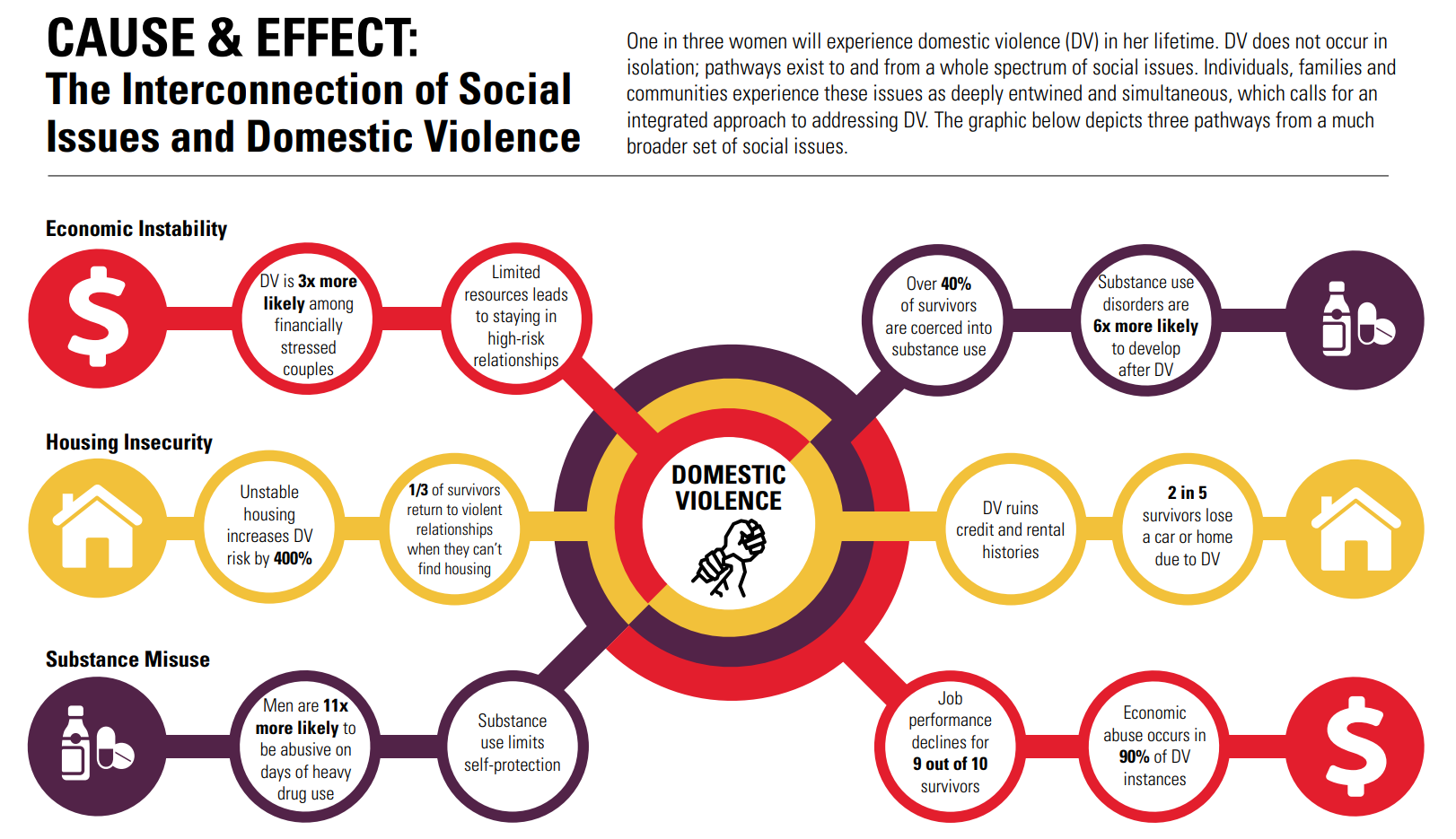 Giron N, Cantor J, Bateman C. Widening the Lens: The Bi-directional Pathways between Domestic Violence and Social Factors. 2018. https://publications.jsi.com/JSIInternet/Inc/Common/_download_pub.cfm?id=22002&lid=3
25
[Speaker Notes: "This graphic shows that IPV is connected with many other social factors, including economic instability, housing insecurity, and substance misuse. I will highlight a few of these intersections:-Limited resources make it difficult for survivors to leave high-risk relationships...and economic abuse occurs in 90% of DV instances-1/3 of survivors return to violent relationships when they cannot find housing...and 2 in 5 survivors lose a car or home due to DV-Men are 11x more likely to use abuse on days of heavy drug use (NOTE: substance use does not cause abuse)…. And over 40% of survivors are coerced into substance use. Hopefully you can see how these social factors are interconnected with one another and with IPV, and how they exacerbate one another."]
Warning Signs of an Abusive Relationship
Excessive jealousy
Isolating from friends and family
Explosive temper
Possessiveness/makes all the decisions
Controls partner’s time, clothing, social life, etc.
Criticizes and puts down partner
Witnessed domestic violence at home
Jekyll-Hyde personality
Belief in traditional male/female roles/stereotypes
WC&S 24/7 Hotline: 412-687-8005   |   Textline: 412-744-8445 (9 am-9 pm, daily)
[Speaker Notes: How do you think you can notice when a relationship is abusive? Or when someone is being abusive?
 
Have students list examples from personal experience, or from what they saw in the video.

Female/male stereotypes: belief that the woman or man has to hold certain roles in the relationship: 
the woman cooks and cleans while the man goes to work; expectation that the male pays for the dates; males should make the final decisions
This can also impact TLGBQ+ relationships (manipulating the partner to think that abuse is reciprocal; denying gender identity of partner)

Witnessing DV at home: YOU CAN BREAK THE CYCLE!

Jekyll-Hyde—a split personality; modern example: the Hulk]
Signs and Signals of Dating Victimization
Sudden changes in mood or personality
Bruises, scratches
Avoids eye contact
Using drugs or alcohol
Stops school activities
Anxiety, depression
Avoiding friends or other social events
Afraid of partner
Changes in physical appearance
WC&S 24/7 Hotline: 412-687-8005   |   Textline: 412-744-8445 (9 am-9 pm, daily)
[Speaker Notes: How do you think you could recognize when someone you know is experiencing violence or victimization?]
Resources
DV Hotlines
Safety Plans
Shelter
Court Accompaniment
Counseling
Children’s Services

LGBTQIA+
Hugh Lane Foundation
Central Outreach
Allies for Health and Wellbeing
PFA’s
Current, former relationship
Share biological parents, parenthood, children
Persons related by blood, marriage
Have a child
28
WCS SERVICES
Legal Advocacy/CLP

RIL Team 

Children’s Center

MENS BIP
Hotline	

Shelter

WELLNESS Center

Volunteer Program

LGBTQIA+ 

Medical Advocacy
29
WE’RE HERE FOR YOU…
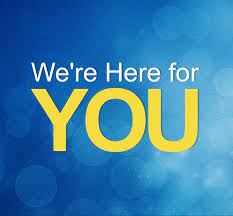 24 Hr. Hotline
	412-687-8005		

Text 9 to 5
	412-744-8445		

Legal M-F 8-4
	412-355-7400  

BrightSky App		
 
wcspittsburgh.org
30
BRIGHTSKY APP
https://wcspittsburgh.org/bright-sky/#AppHelp
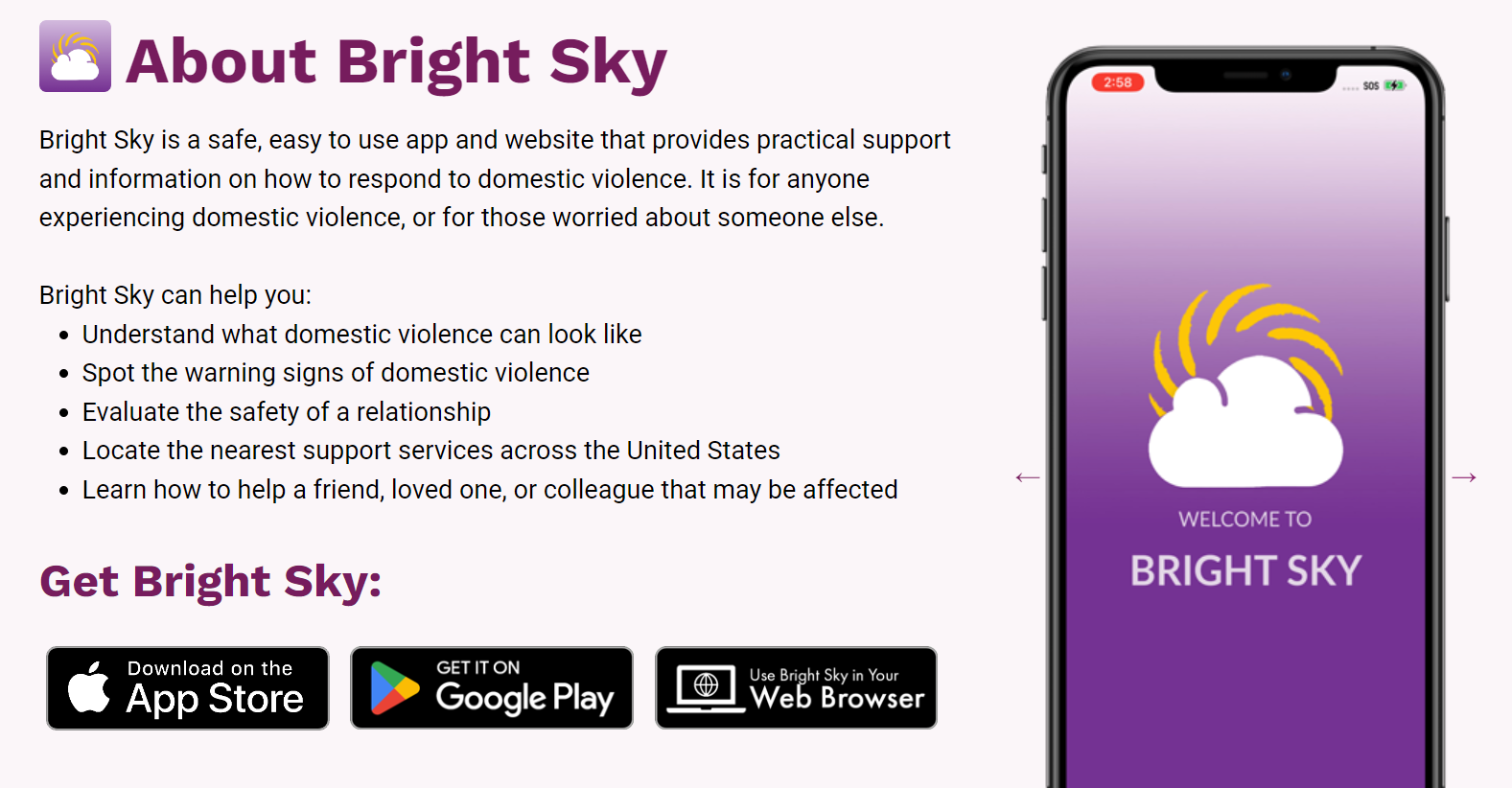